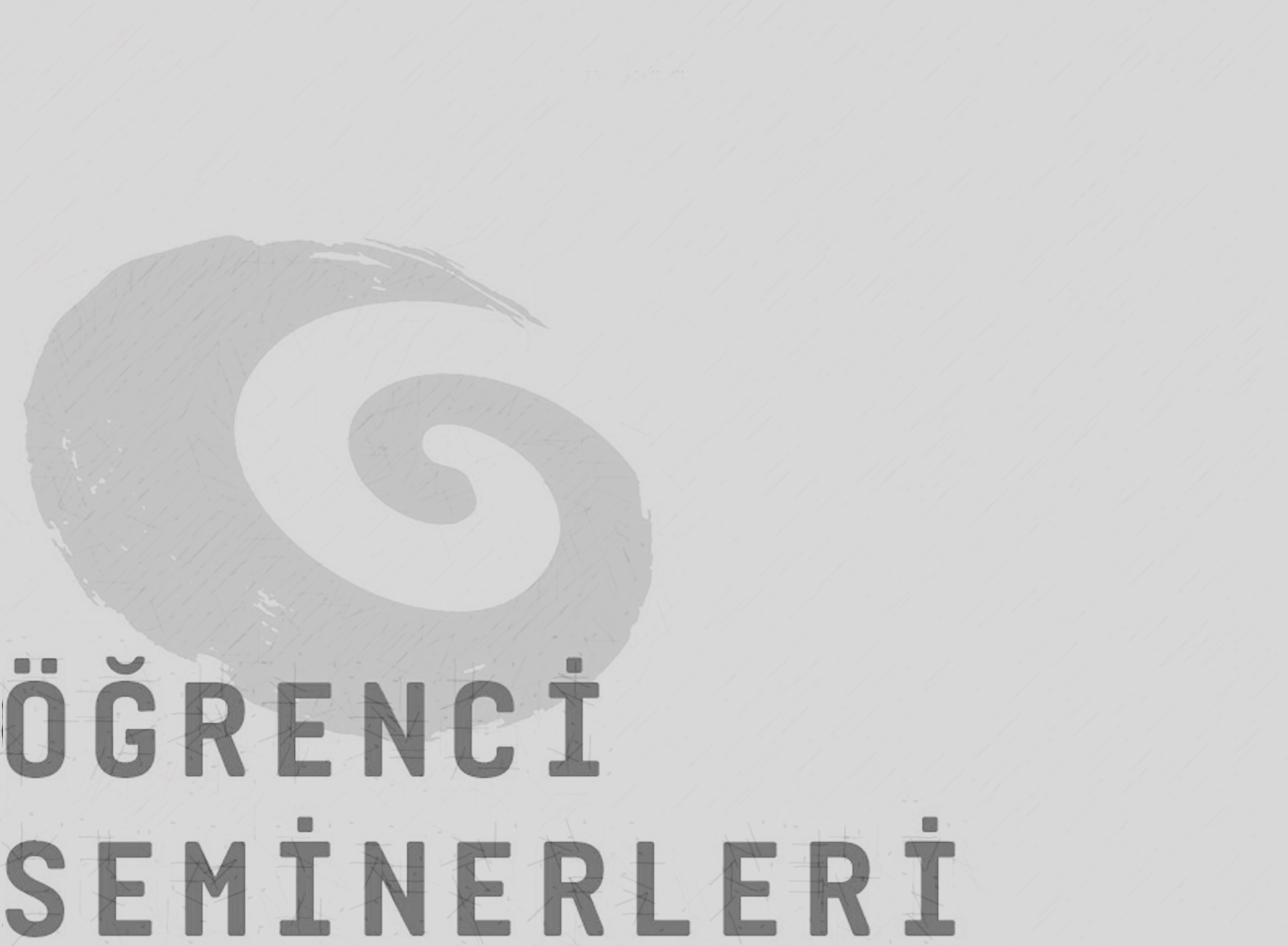 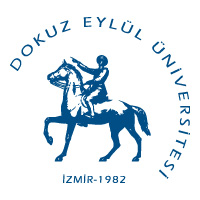 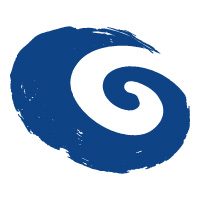 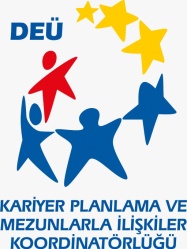 2023-2024 BAHAR YARIYILI LİSANSÜSTÜ ÖĞRENCİ SEMİNERLERİ
HEYKEL ANASANAT DALI
SUNUMLAR
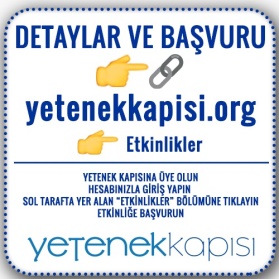 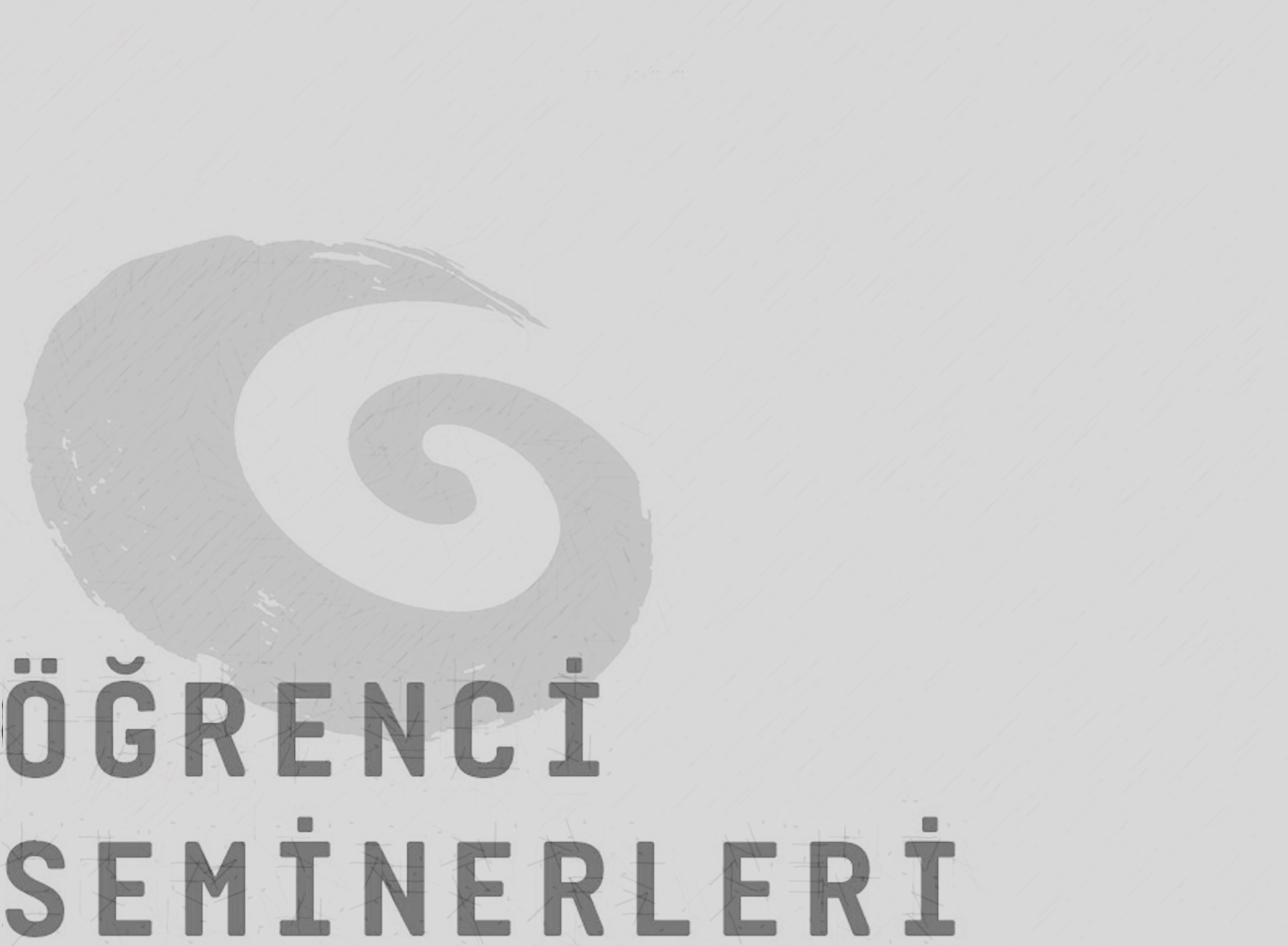 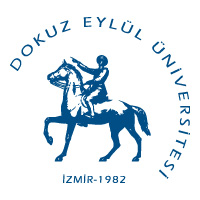 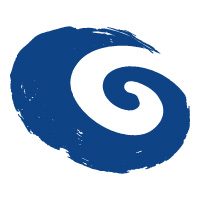 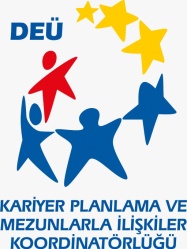 2023-2024 BAHAR YARIYILI LİSANSÜSTÜ ÖĞRENCİ SEMİNERLERİ
HEYKEL ANASANAT DALI
SUNUMLAR
Sercan ÖZLÜ
Fluxus Hareketi ve Türkiye’deki İzdüşümleri
Tarih: 08.05.2024
Saat: 10.00
Yer: GSF Binası Heykel Derslik 1
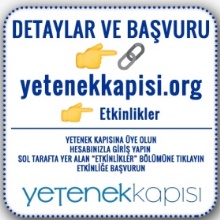 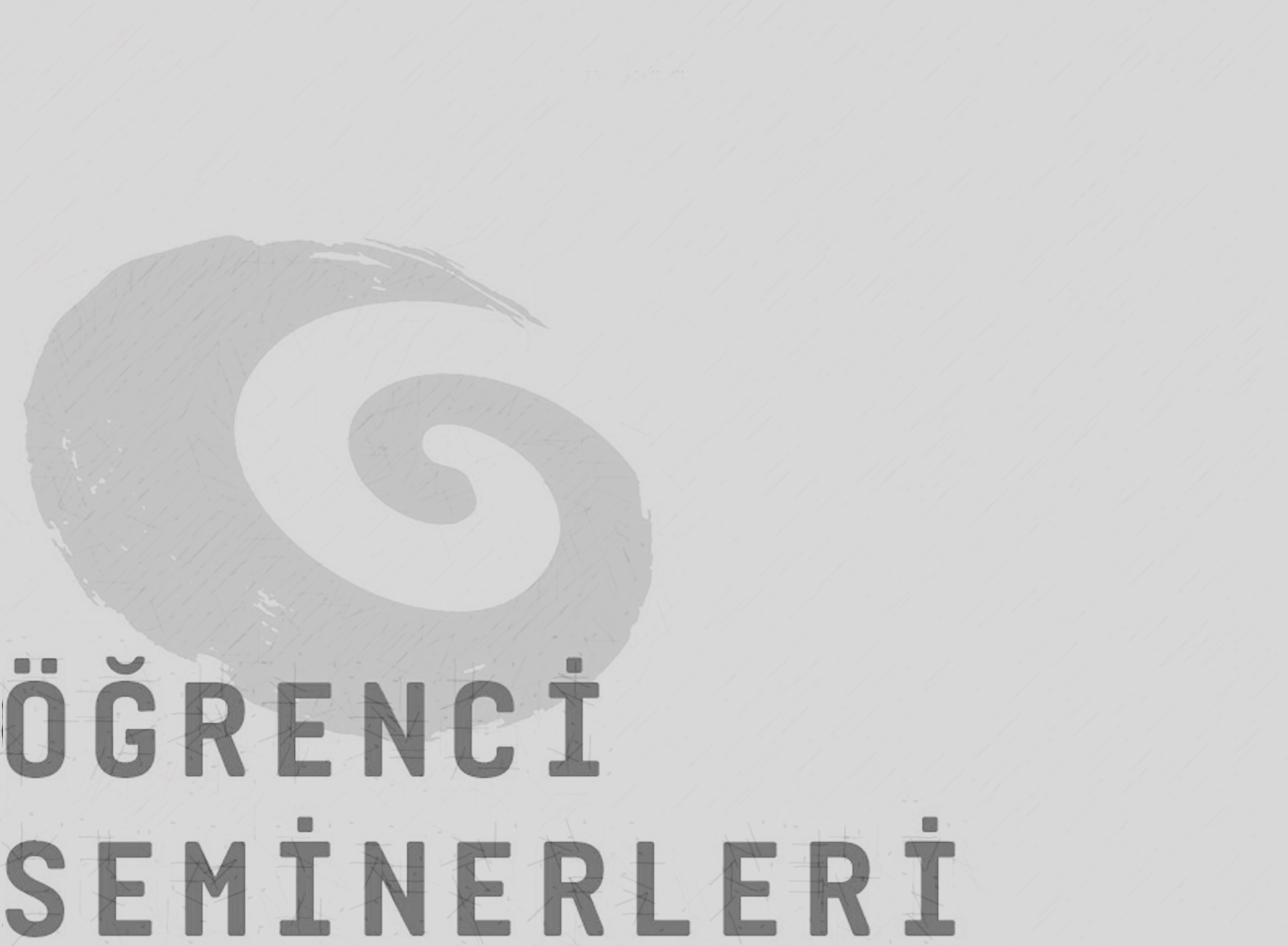 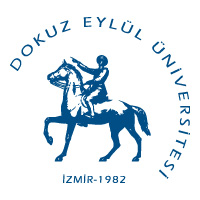 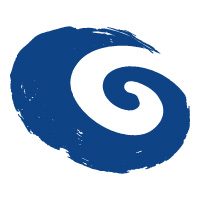 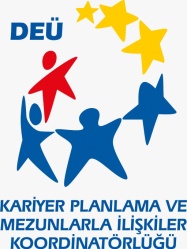 2023-2024 BAHAR YARIYILI LİSANSÜSTÜ ÖĞRENCİ SEMİNERLERİ
HEYKEL ANASANAT DALI
SUNUMLAR
Dorukhan KARACA
Ses, Rezonans ve Frekansın Heykelde Biçim Kaynağı Olarak Kullanımı
Tarih: 08.05.2024
Saat: 10.30
Yer: GSF Binası Heykel Derslik 1
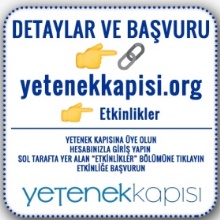 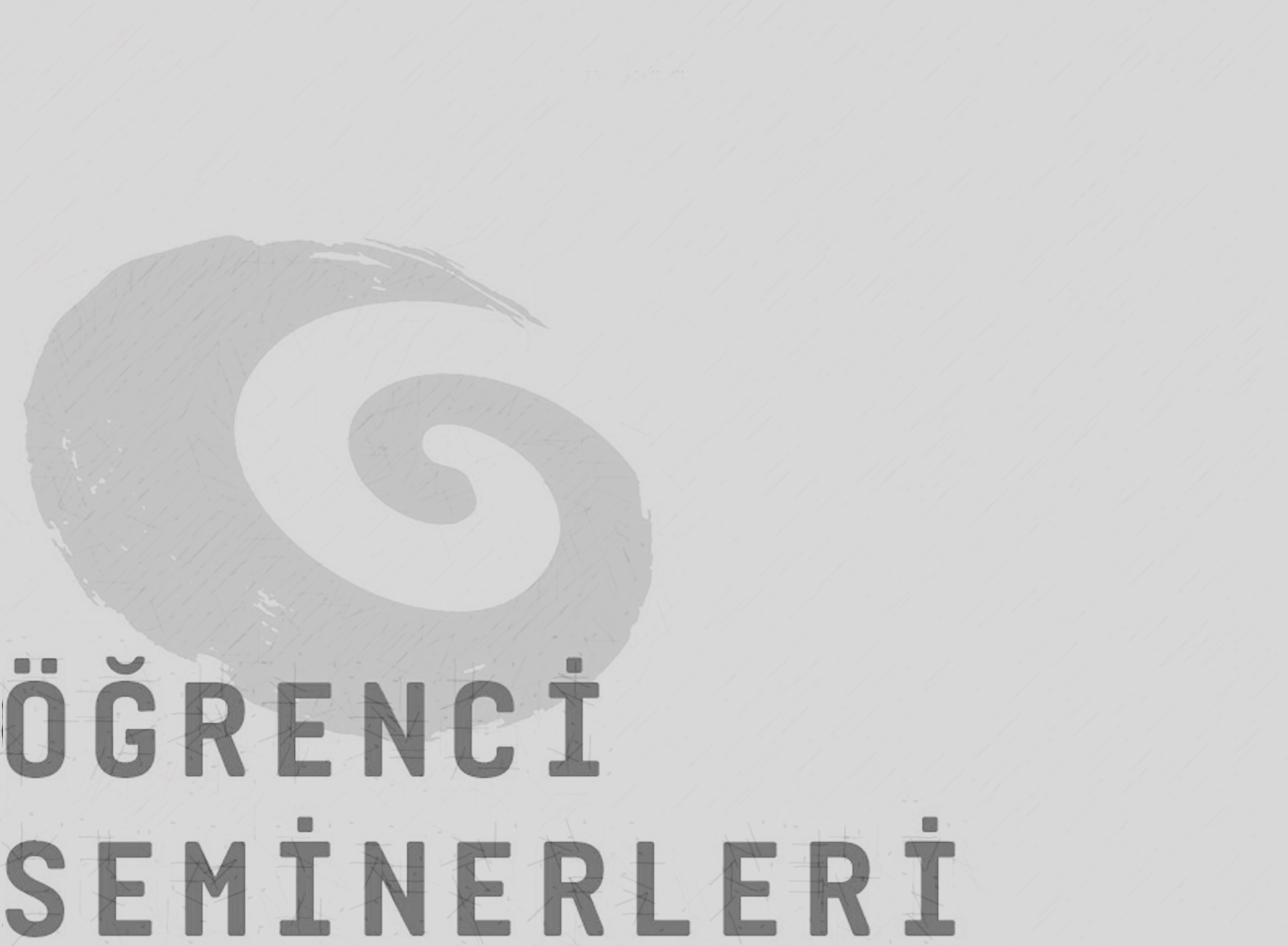 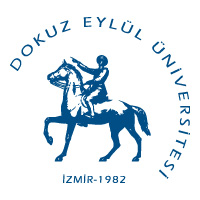 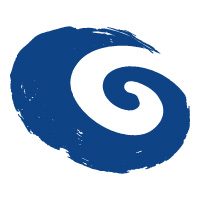 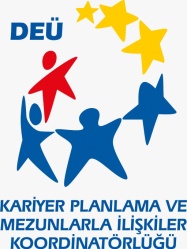 2023-2024 BAHAR YARIYILI LİSANSÜSTÜ ÖĞRENCİ SEMİNERLERİ
HEYKEL ANASANAT DALI
SUNUMLAR
Rümeysa Gökçen GÖCEKLİ
Heykel Sanatında Papermache
Tarih: 08.05.2024
Saat: 11.00
Yer: GSF Binası Heykel Derslik 1
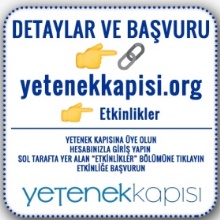